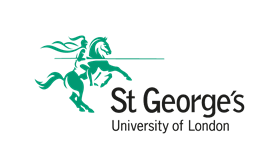 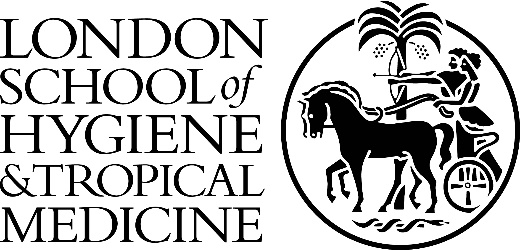 MRC London Intercollegiate Doctoral Training Programme (MRC LID)


2022-23 Cohort Welcome & Induction
DTP Background
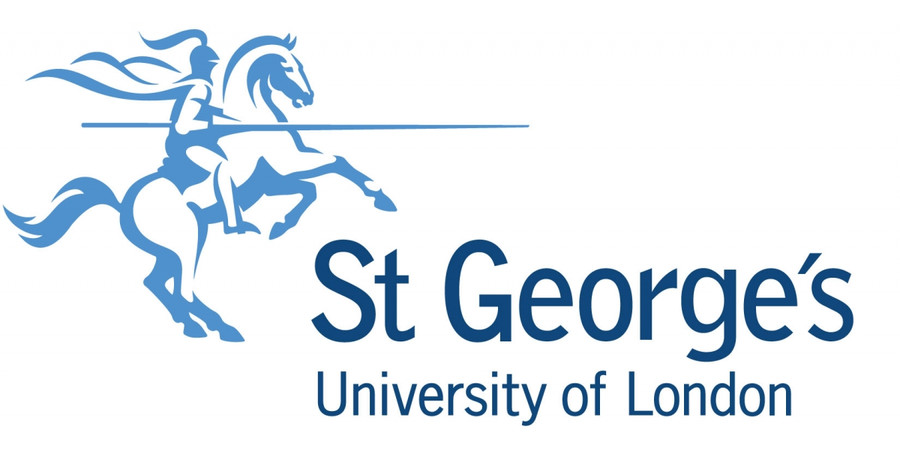 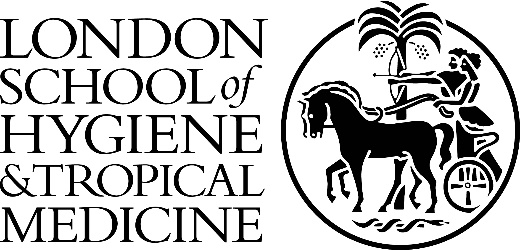 Partnership between LSHTM & SGUL

1. Doctoral Training Programme 1 (2016/17–2021/22):
66 studentships awarded

2. Doctoral Training Programme 2 (2022/23 – 2024/25): 
Up to 27 studentships available (9 awarded)

Partnership based on
Shared research priorities
Examples are covered by broad themes of the DTP
Collaborative research
Examples include: Antimicrobial resistance; Genomic medicine; Understanding asthma; Cardiovascular disease; Built environment, lifestyle and health
Complementary training 
Examples include: Genomic Medicine; Quantitative skills; Interdisciplinary skills
Enhanced by geographical proximity (Northern Line) & international partnerships and collaborations.
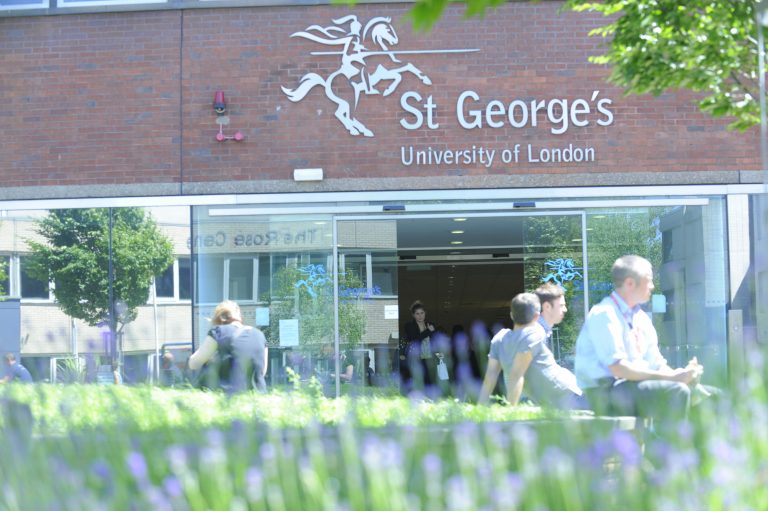 DTP Board
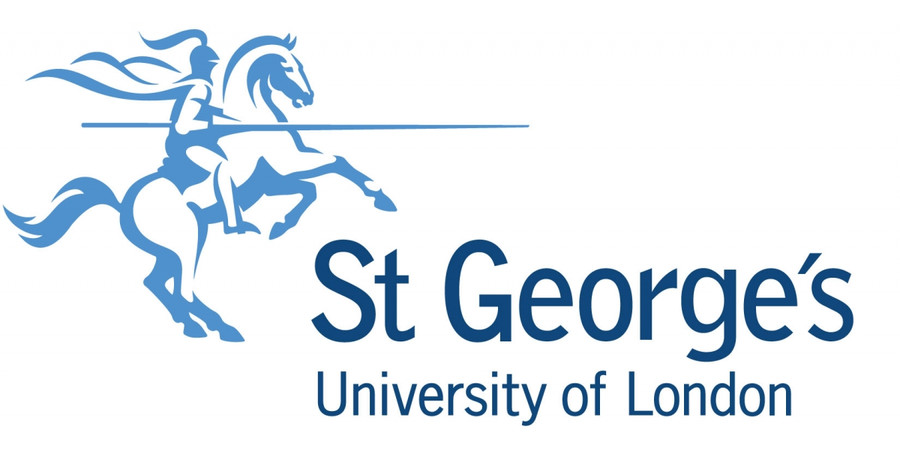 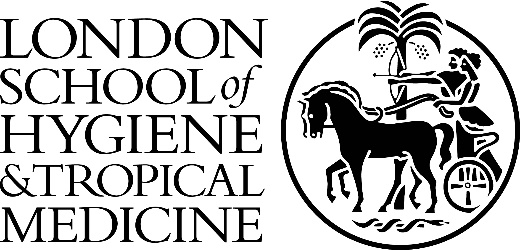 Role of DTP Board
Strategic direction
Ensure DTP meets MRC/UKRI requirements 
Oversee finance and administration of the DTP funding
Supervisor & project selection
Recruit students based on potential and motivation
Mentor students
Support exceptional, student-led training
How does the DTP fit within institutions?
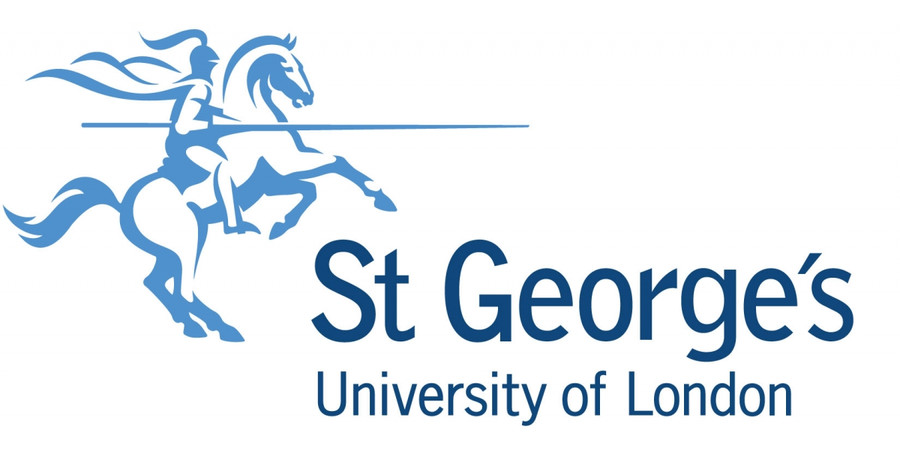 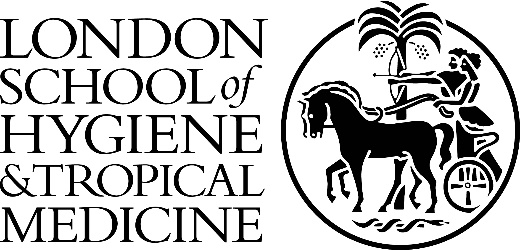 Studentship Awards
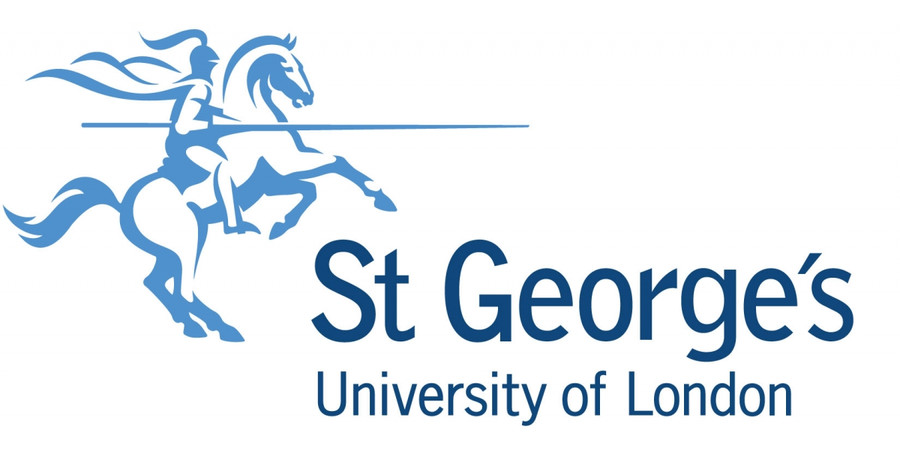 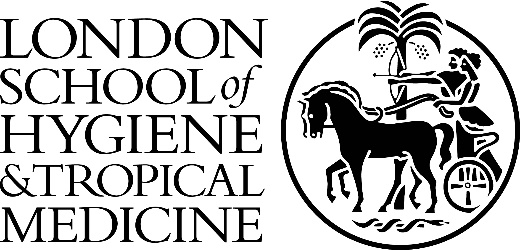 See separate MRC LID video for more detail on your funding.
Research project
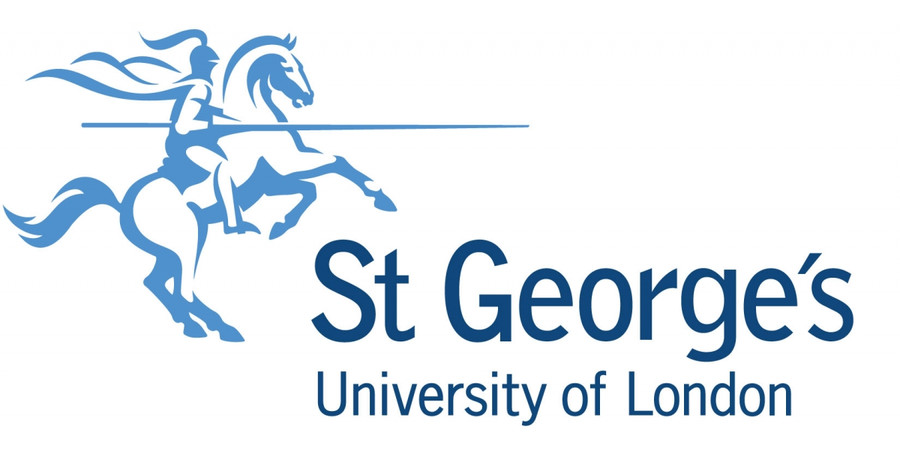 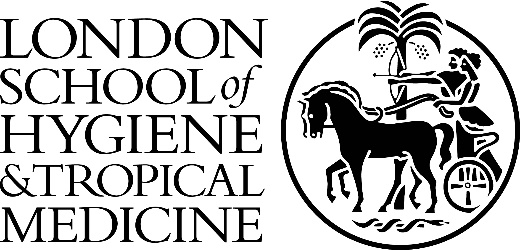 Before your project was advertised, the board measured it against these criteria (to ensure that projects are well-thought through; meet MRC skills criteria; and meet promises our DTP made to MRC during the grant bid).
And so…
any changes to either
project or
supervisory team
must be approved by MRC LID board before they go ahead. 


Any changes must also be approved by the primary institution, as per standard research degree regulations and processes.
Training & other opportunitiesExceptional; student-led; more than a standard PhD
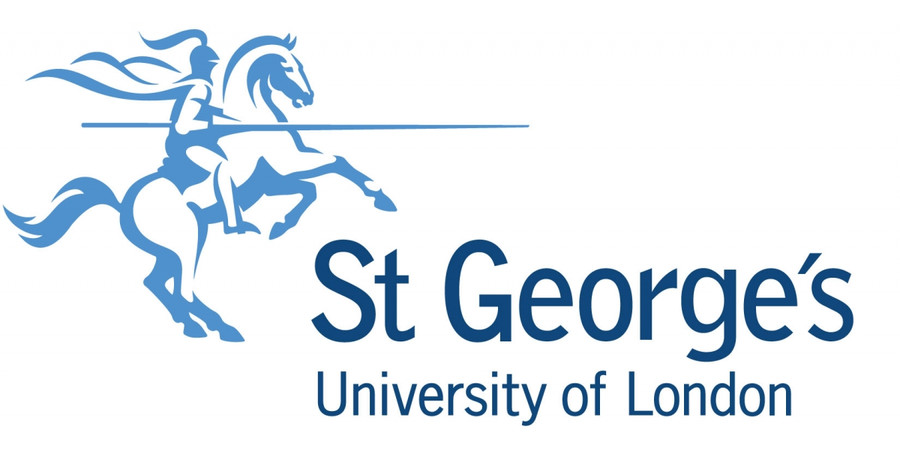 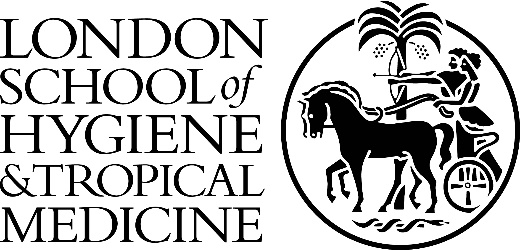 INDIVIDUAL
Research projectExcellent supervision of a student-centered, interdisciplinary high quality research project with a focus on at least one MRC priority skill
Additional skillsAs determined by student, supervisors, and MRC LID mentor (modules; external options)
Internship/Placement
COHORT 
InstitutionalTransferable skills training (compulsory)DTP (MRC LID & other MRC-funded students)Various training sessions throughout the year, including two cohort days (100% attendance expected)Peer supportPublic engagement
Conferences & Travel
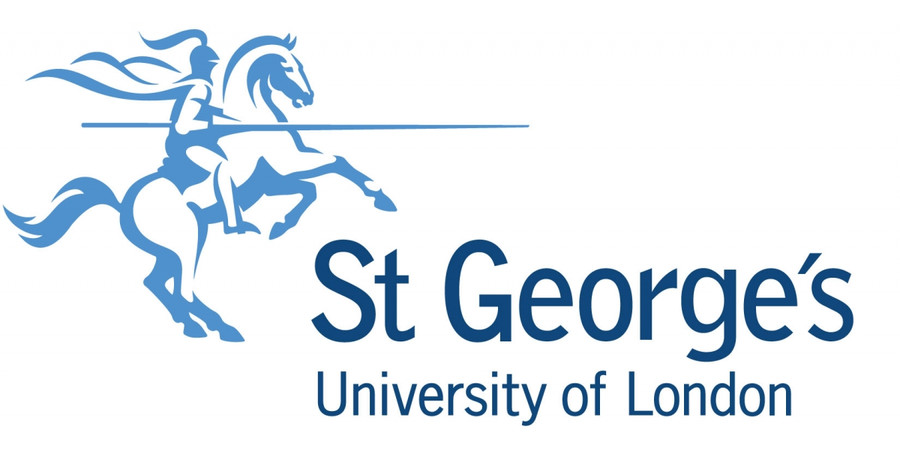 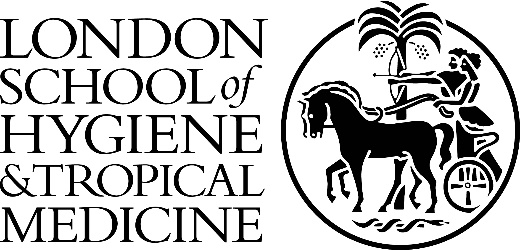 Travel & conference attendance likely to vary depending on student and area of study.

MRC LID expects conference attendance over duration of award of
 two UK or EU conferences
one overseas conference.

Travel & conference allowance should be used for travel/accommodation. If more is required students can dip into their RTSG allowance (if it’s available). RTSG funds can be used for formal conference dinner but not other food & drink.

Your primary institution may have other sources of funding for research degree students to attend conferences. Please check.
Placement/InternshipCompulsory (not optional)
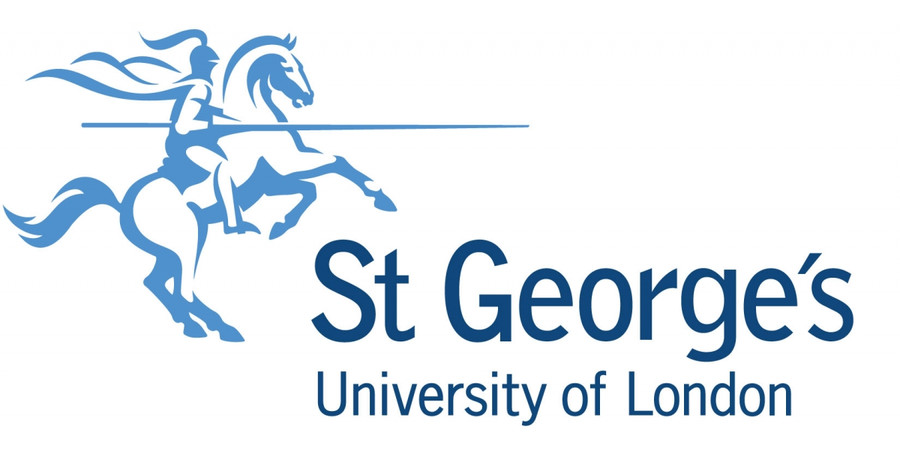 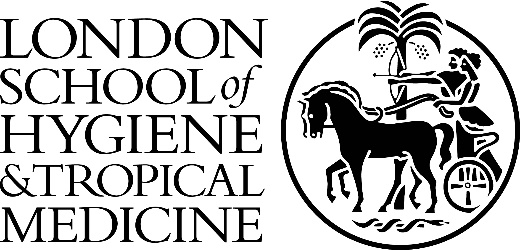 Reporting & admin
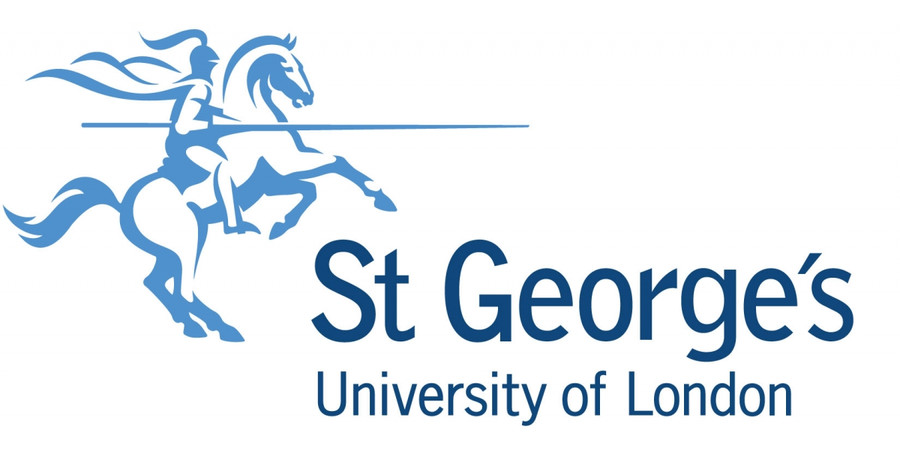 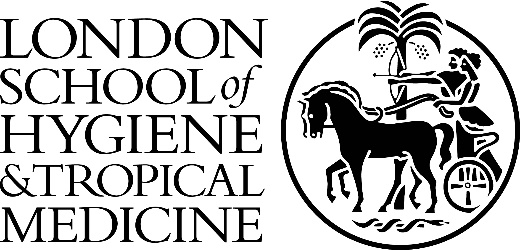 General information & key contacts
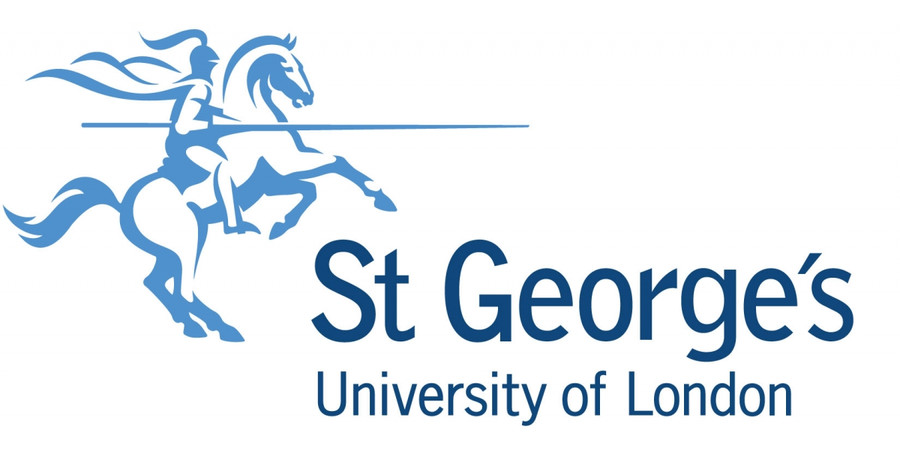 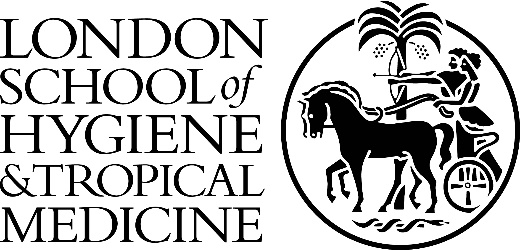 For general info about Research Degrees at your primary institution
For MRC LID queries, including about fees and stipend payments, flexible funding applications, reporting etc